ОЦЕНКА И АНАЛИЗ 
МНОГОЛЕТНИХ КОЛЕБАНИЙ 
ЭЛЕМЕНТОВ ВОДНОГО БАЛАНСА ОЗЕРА БАЙКАЛ
Абасов Н.В., 
Никитин В.М.,
Бережных Т.В.,
Осипчук Е.Н.
Государственный гидрологический институт (ГГИ):
Институт систем энергетики (ИСЭМ) 
СО РАН:
Георгиевский В.Ю.,
Измайлова А.В., 
Фуксова Т.В.
Иркутск-2022
Основные составляющие водного баланса и полезный приток
Приходная часть: поверхностный приток (П), 
осадки на поверхность озера (O);
Расходная часть: расход Иркутской ГЭС (Q);
испарение с поверхности озера (I);
Аккумуляция воды:           ;
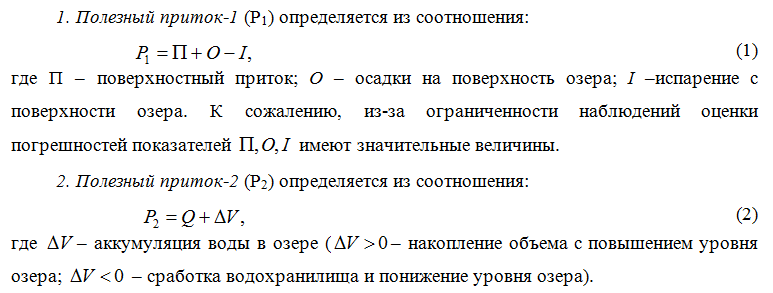 2
Изменения доли полезного притока-1 и притока-2
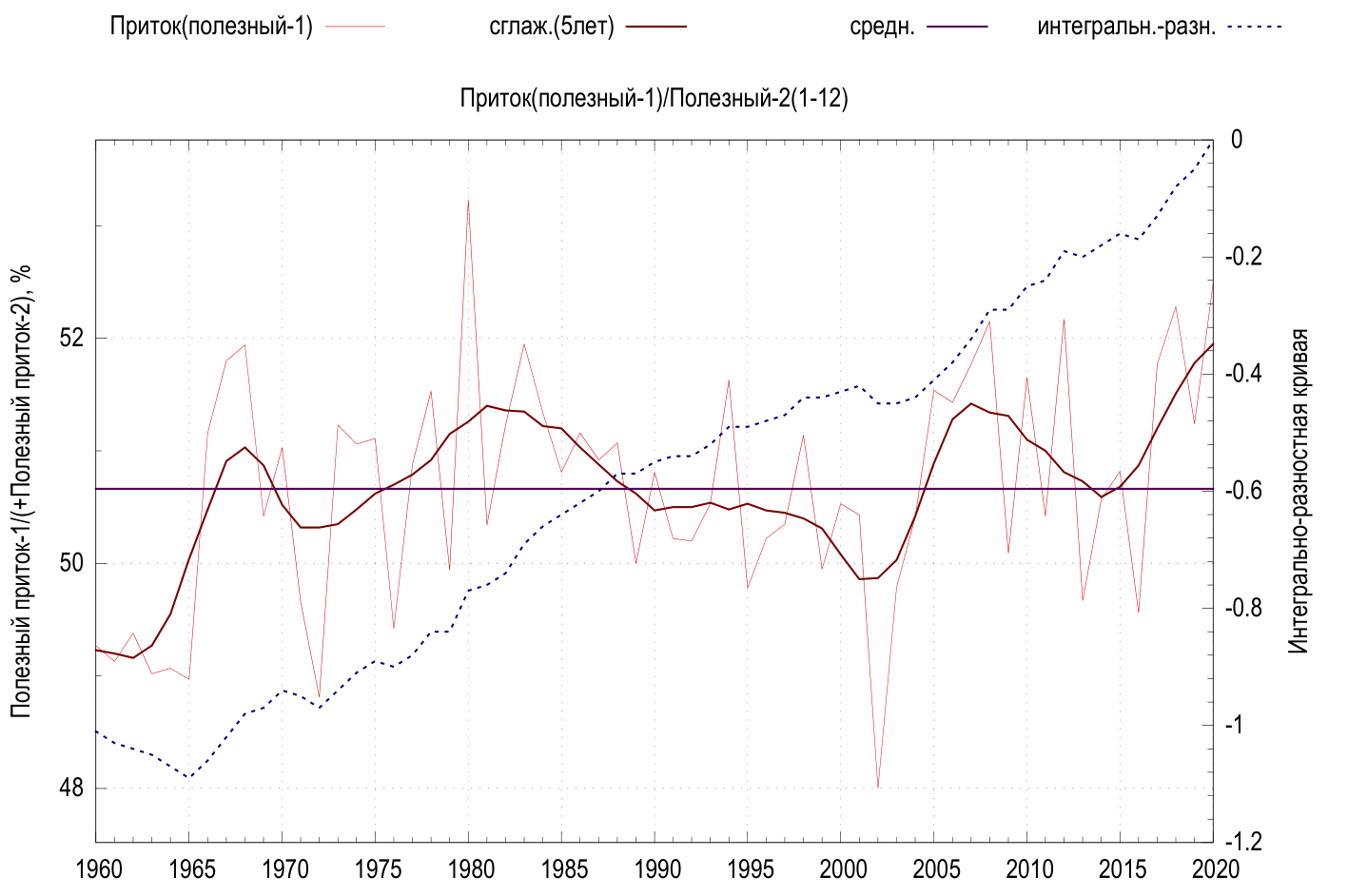 3
Карта-схема расположения гидрологических постов
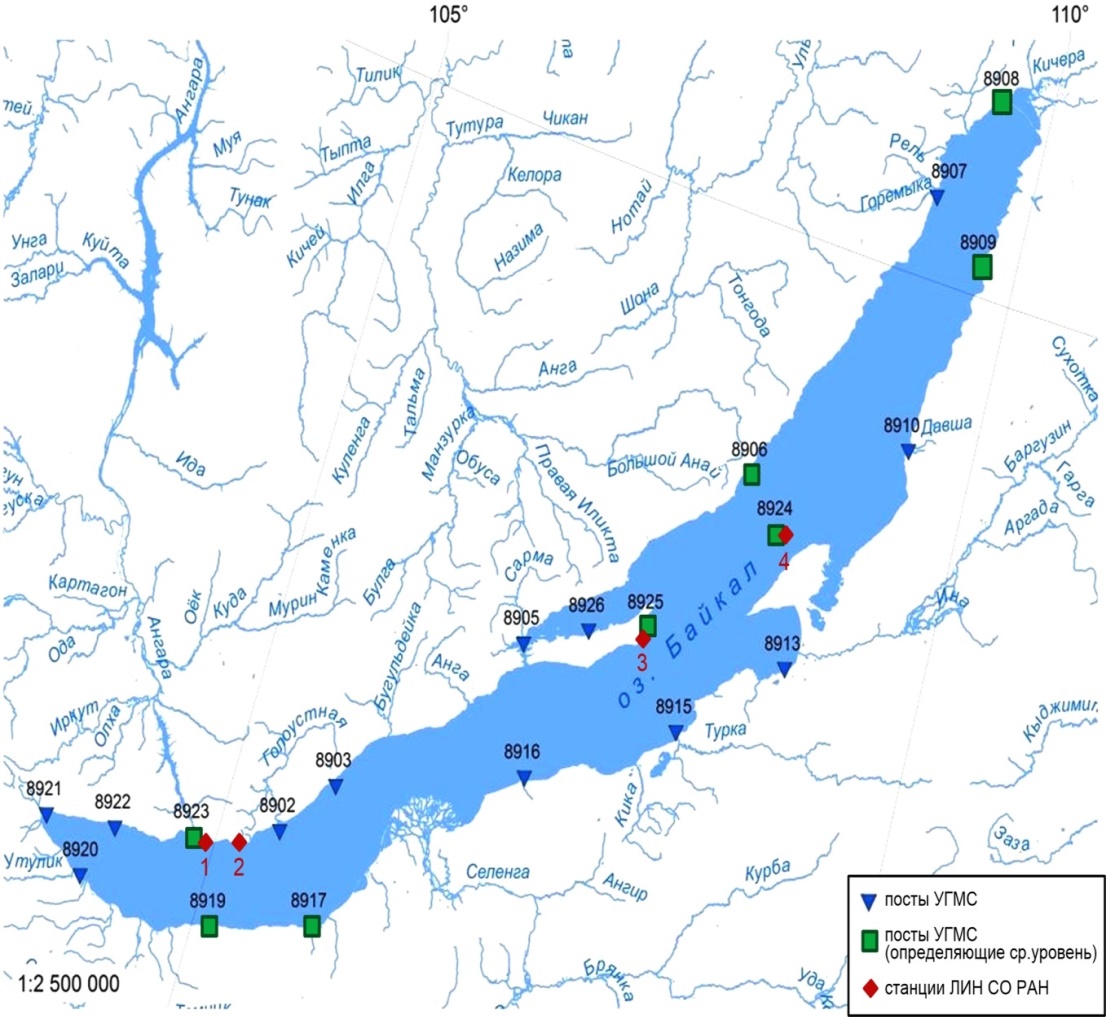 С 1971 г. месячные водные балансы составляются по единым методикам, базирующимся на результатах наблюдений на  сети озерных постов и прибреж-ных метеорологических станций. Поверхностный приток определяется на основе данных гидрометрических измерений.
4
Динамика изменения годового поверхностного притока
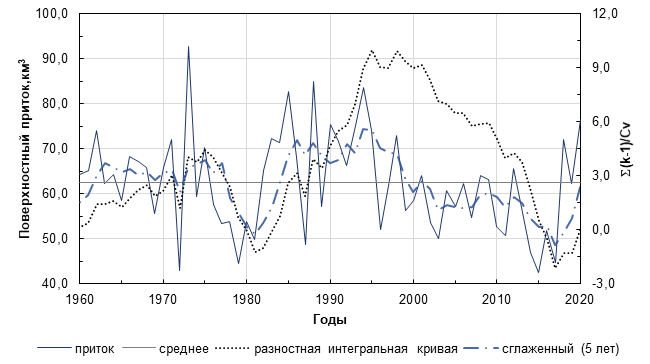 Минимум – 1972 (42,9 км3) и 2015 (42,6 км3) гг., 
Максимум –  1973 г. (92,8 км3), 
Средний – 62,5 км3/год.

Маловодные периоды: 1976–1981, 1996–2017 гг.; 
Многоводные периоды: 1960–1975, 1982–1995 гг.
Наблюдается снижение доли притока р. Селенга во 2-ой части периода (1996-2020) по отношению к 1-ой (1960-1995) на 14%;  р. Баргузин на 1,5%; 
возрастание доли притока р. В. Ангара на 1,2%, доли остальных рек – на 13%.
5
Корреляционные связи и доли притоков
Корреляционные связи
Доли главных притоков в оз. Байкал в различные периоды, %
6
Динамика изменения годовых притоков главных рек
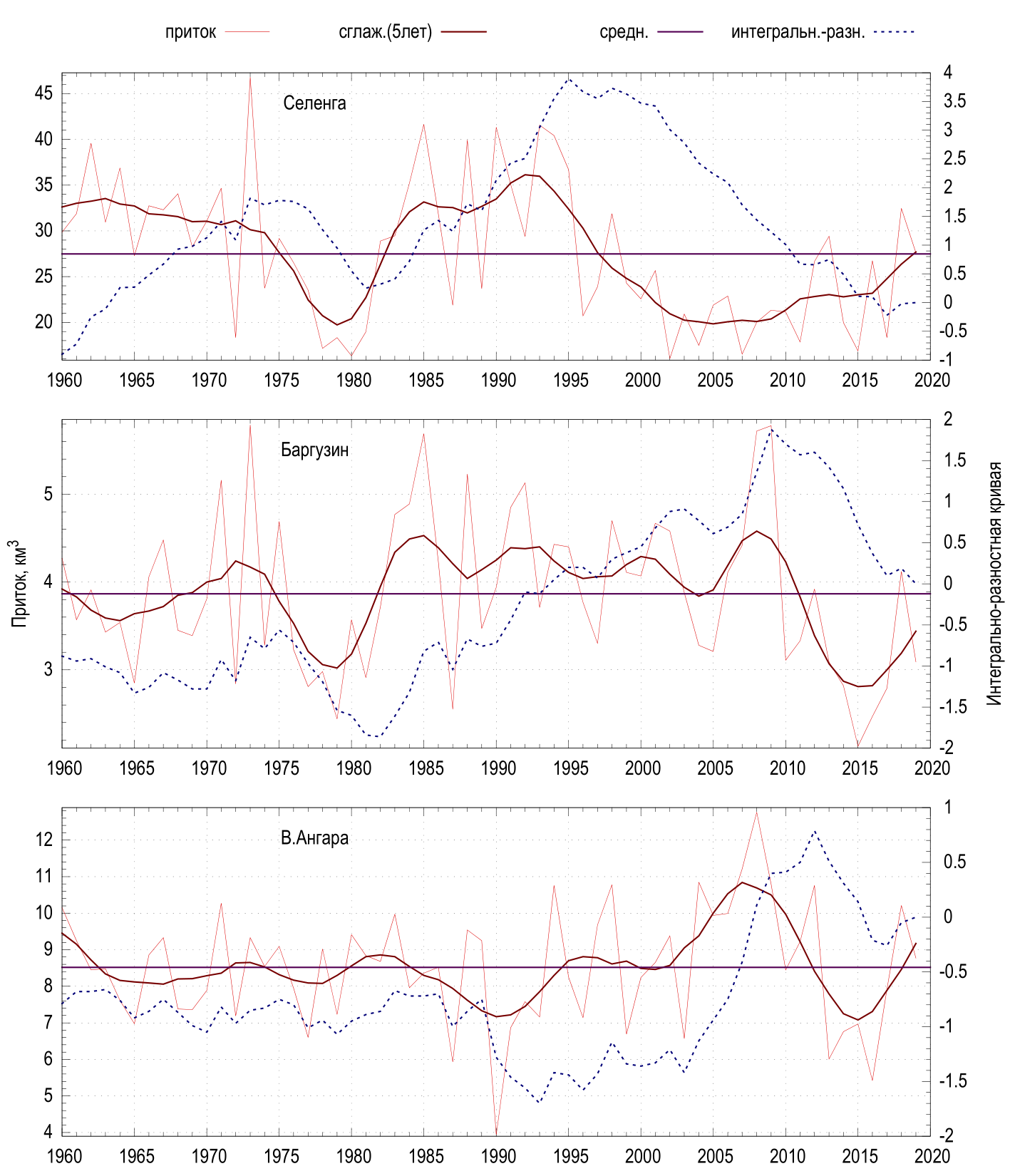 7
Внутригодовые изменения притока в холодные месяцы
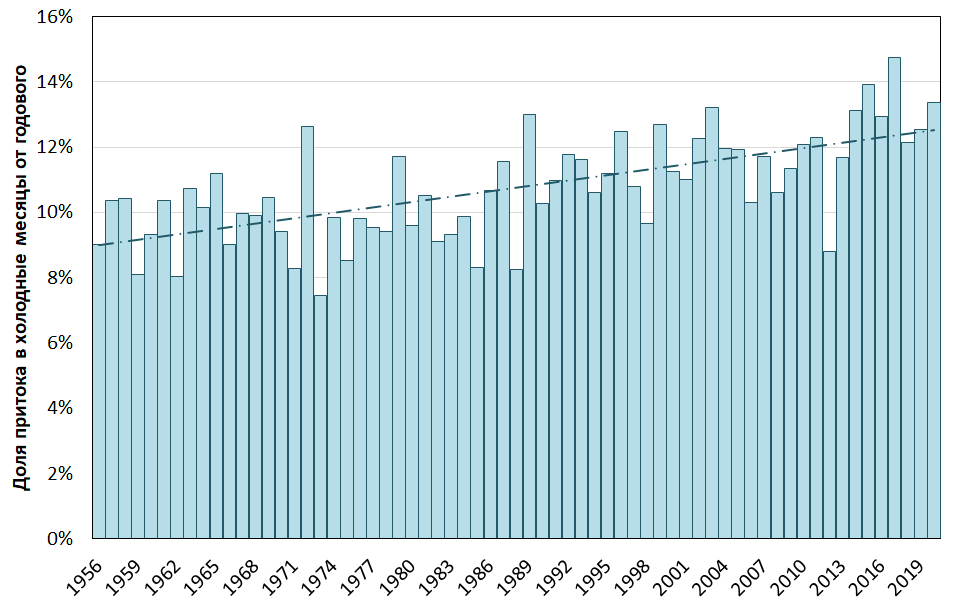 8
Динамика изменения осадков на поверхность озера
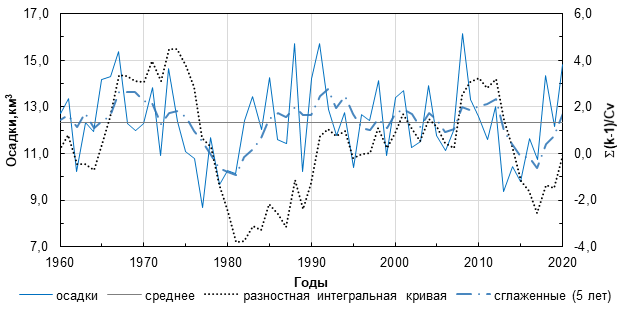 Минимум – 1977 г. (8,7 км3) и 2013 г. (9,4 км3), 
Максимум – 1988, 1991 гг. (15,7 км3) и 2008 г. (16,2 км3),
Среднегодовой – 12,4 км3.
Периоды с дефицитом осадков: 1975-1981, 2010-2017 гг.
9
Анализ изменений внутригодового распределения осадков
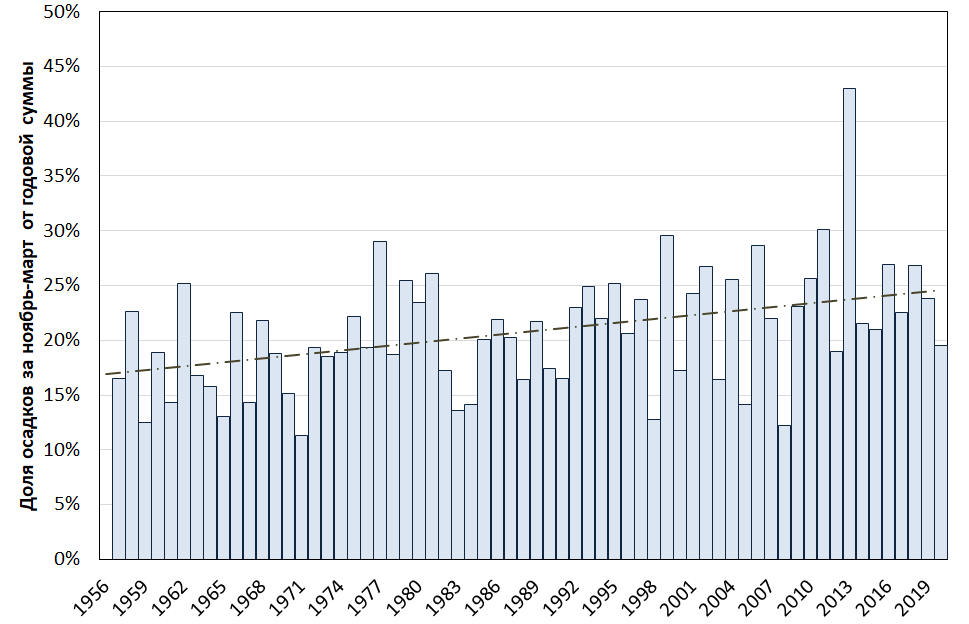 увеличение
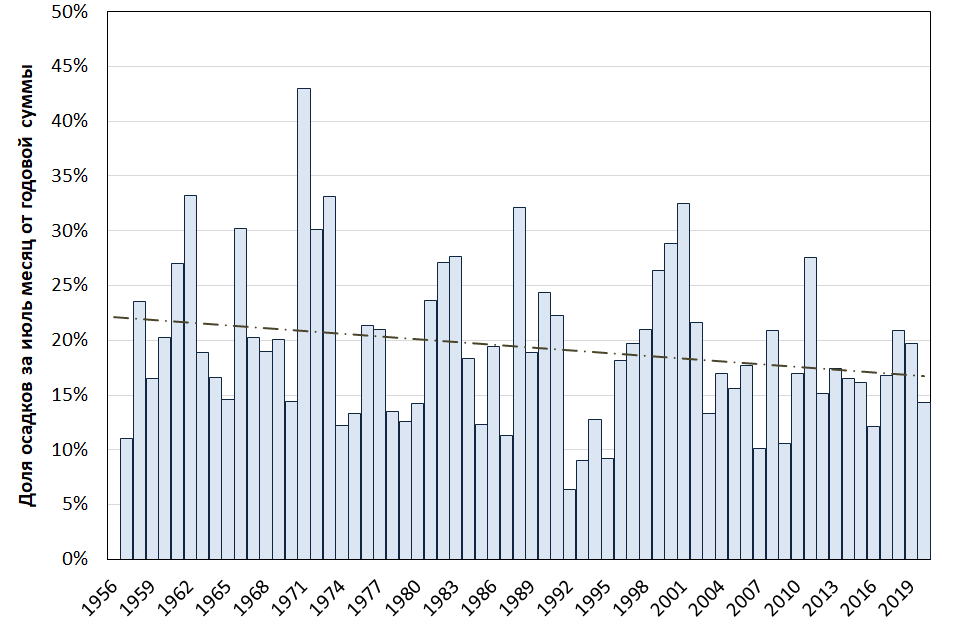 уменьшение
10
Динамика изменения испарения с поверхности озера
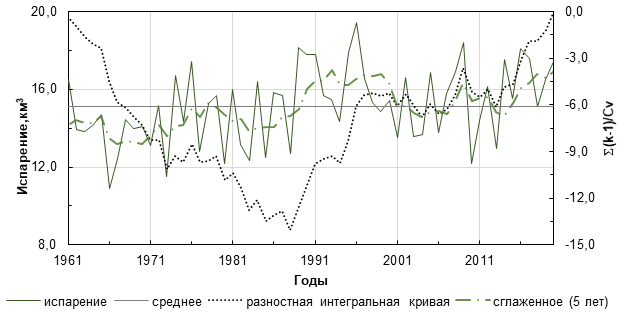 Минимум – 10,9 км3 (1966 г.),
Максимум – 19,4 км3 (1996 г.), 
Среднегодовой – 15,1 км3.
Отмечается рост испарения с 2012 г.
11
Анализ доли осадков и испарений
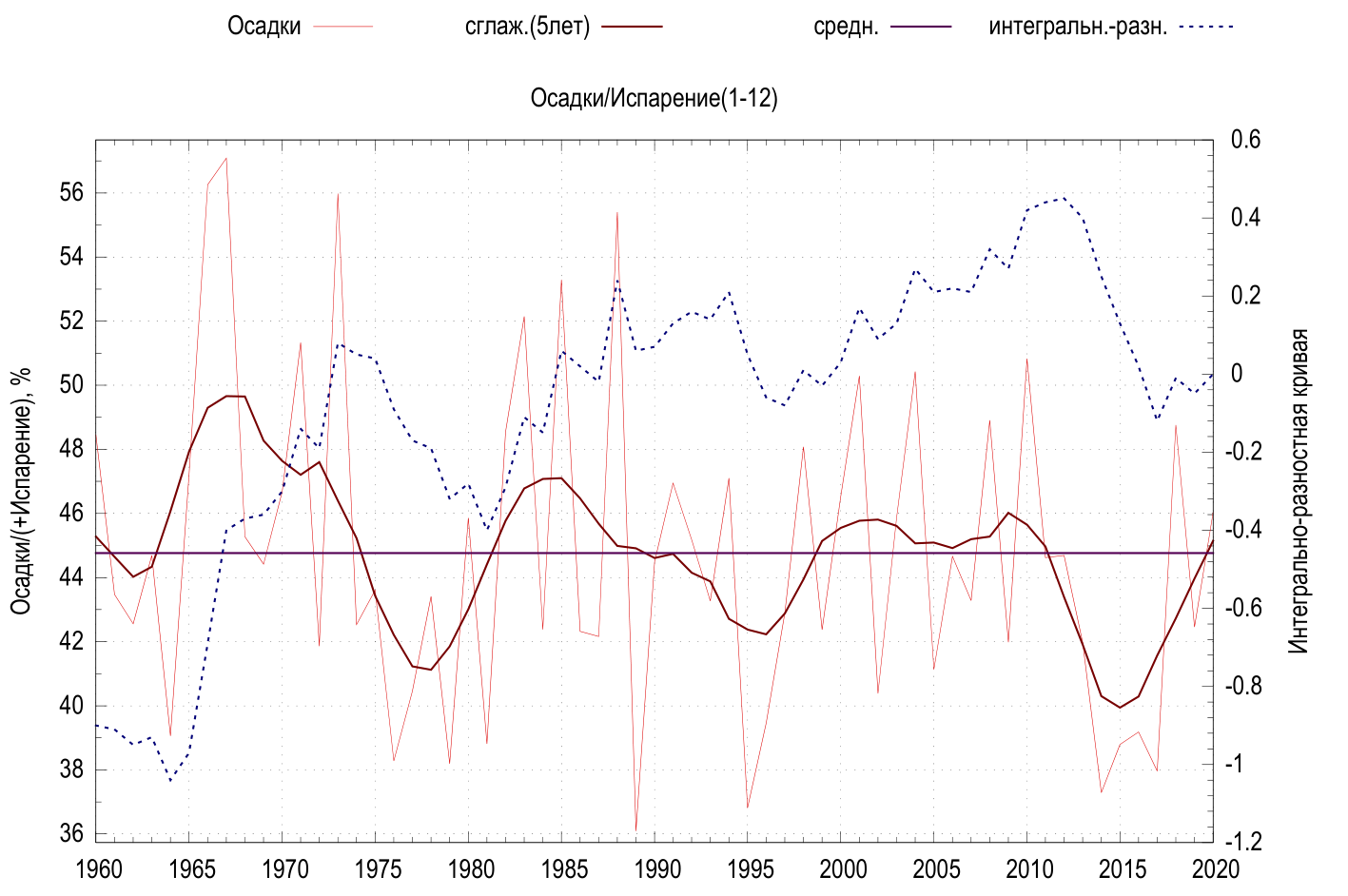 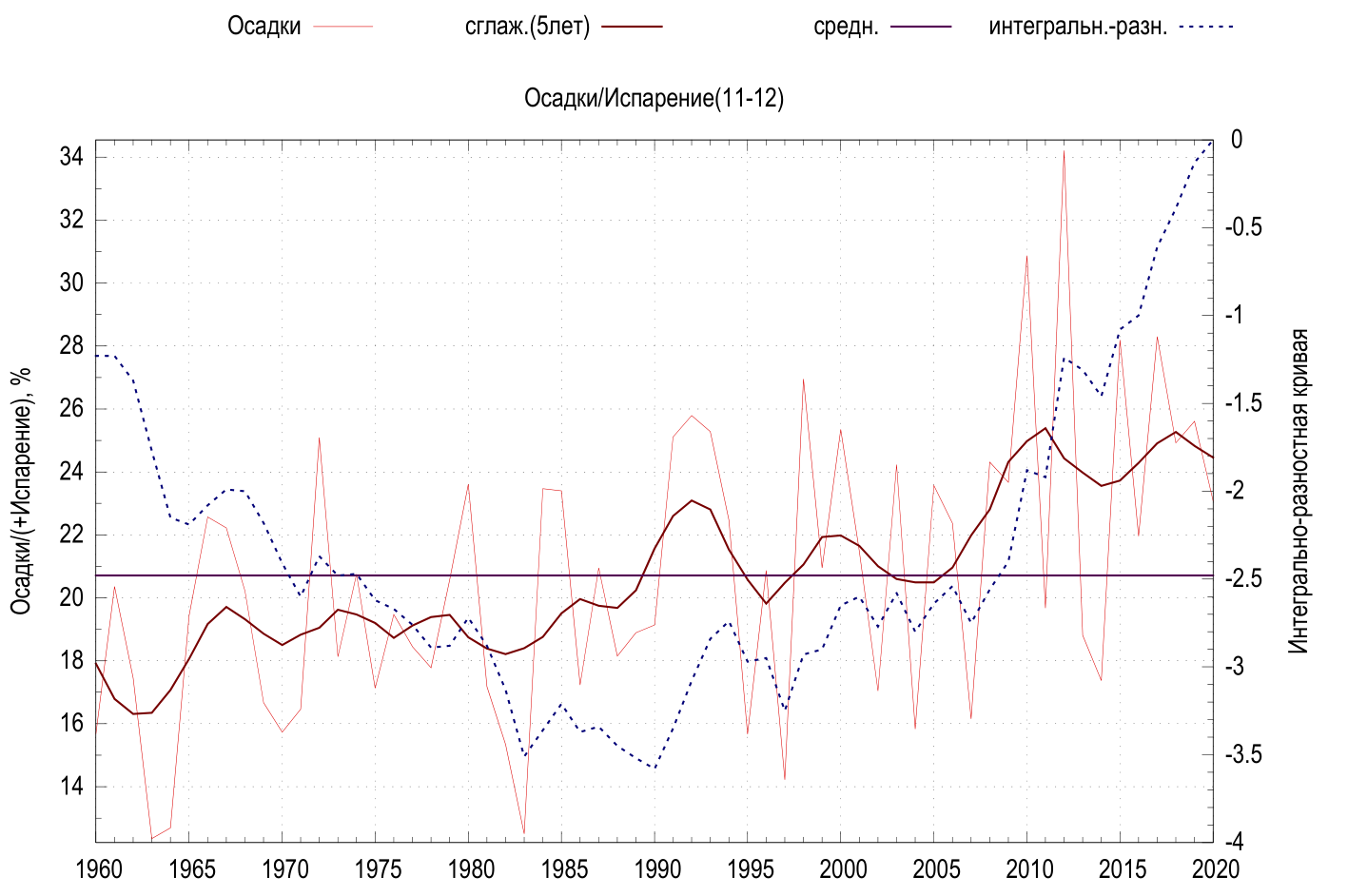 12
Доли приходной части поверхностного притока
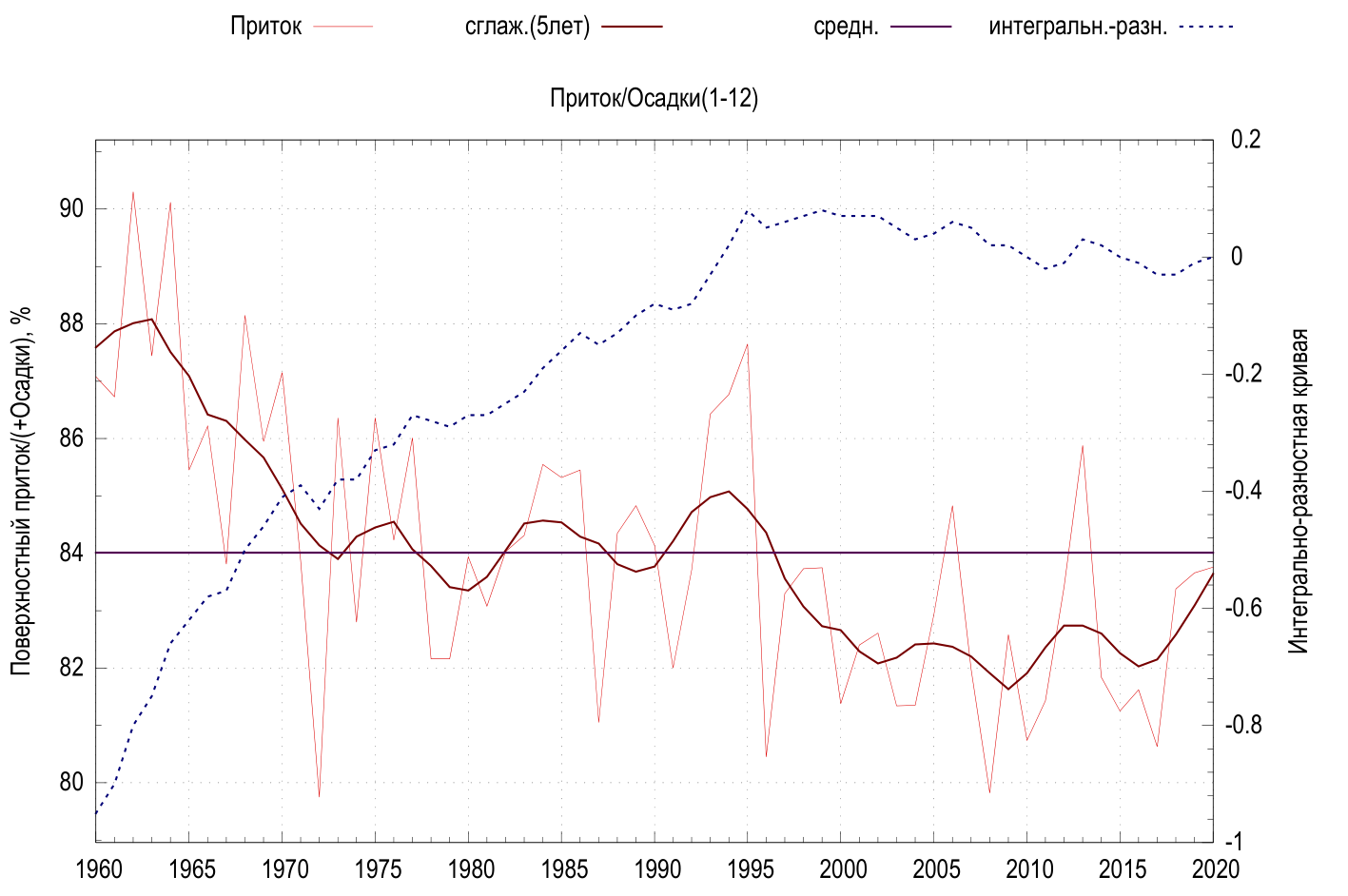 13
Доли расходной части (расход через ГЭС/испарение)
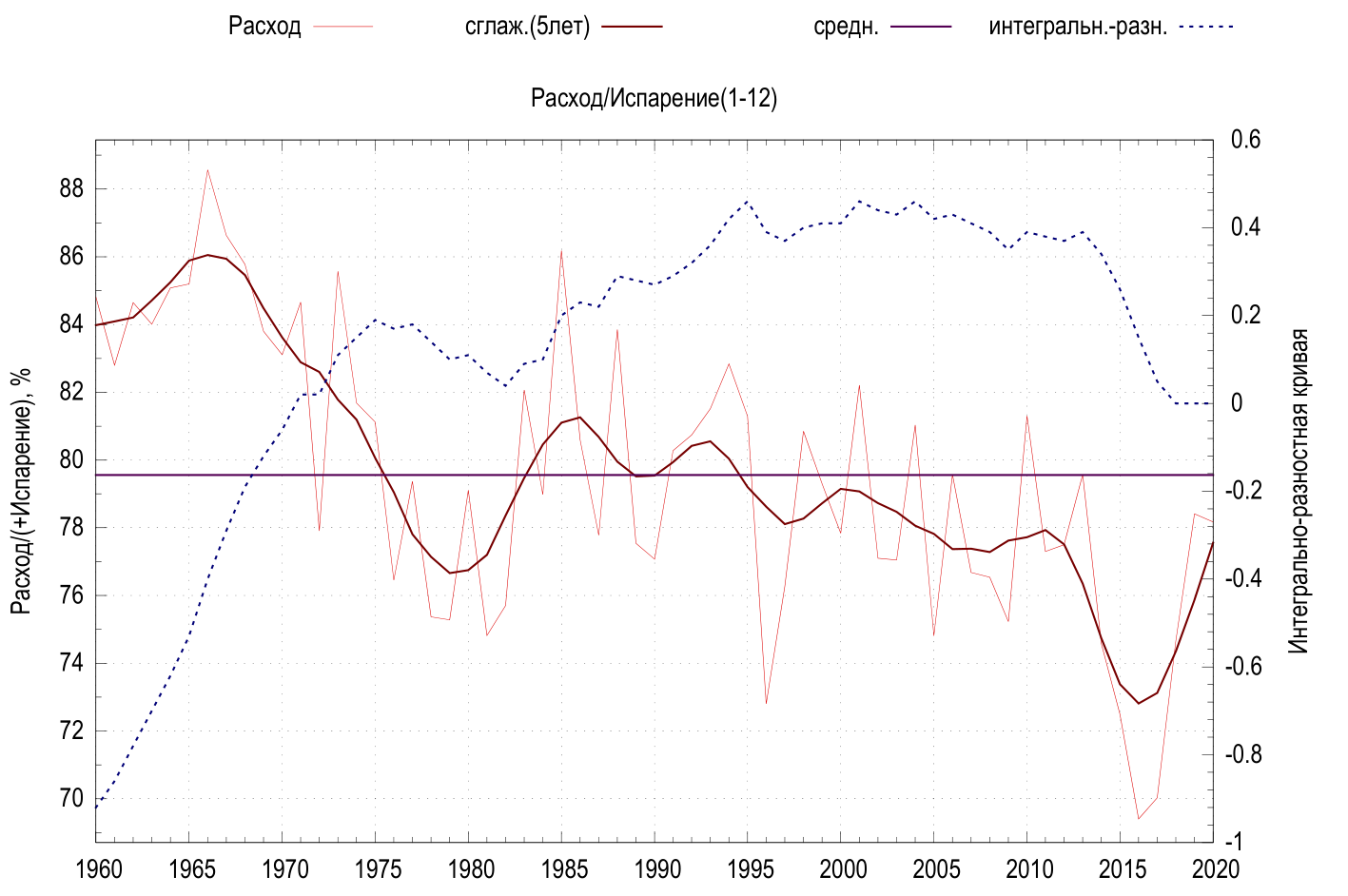 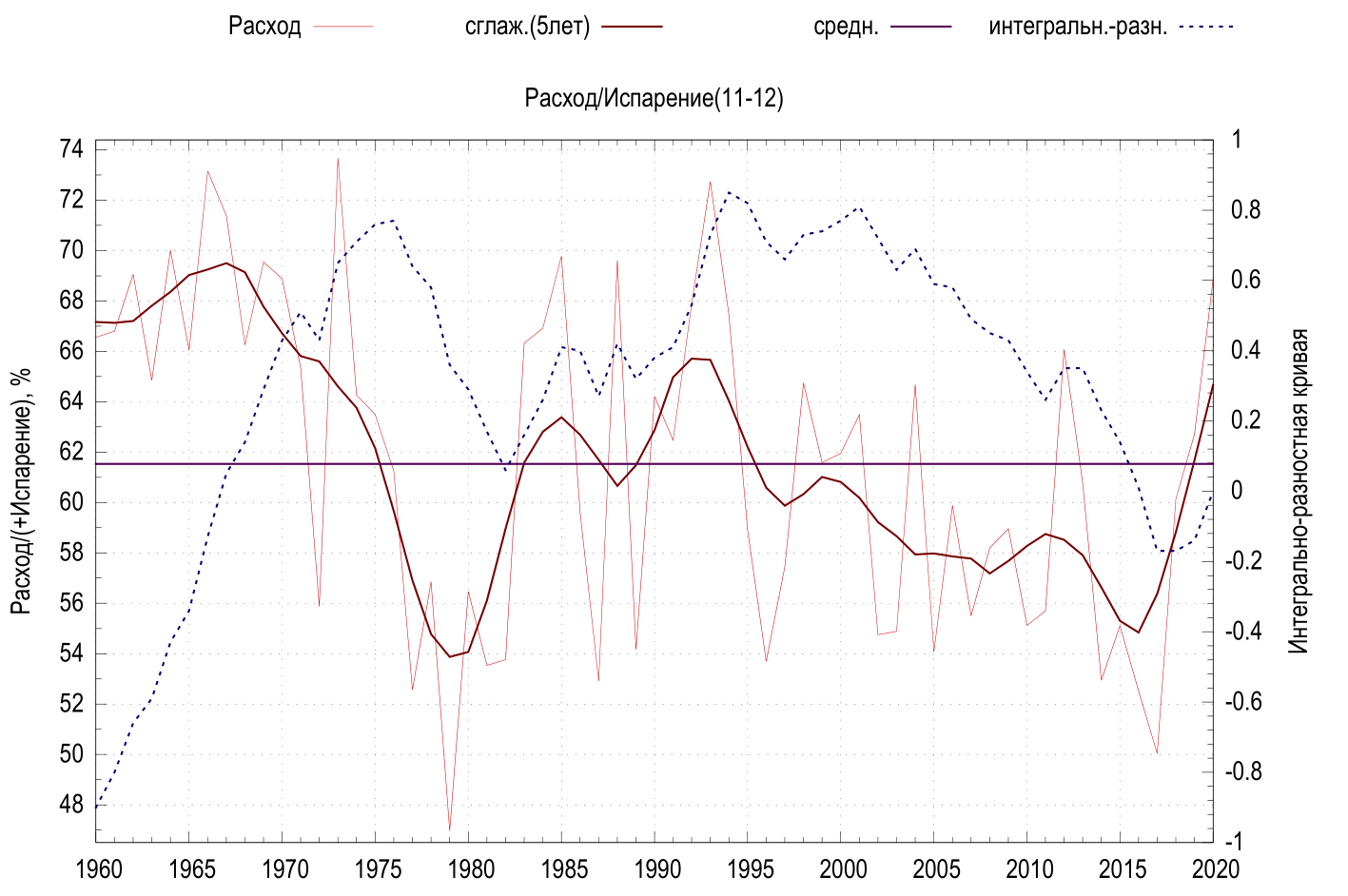 14
Климатические изменения в бассейне озера
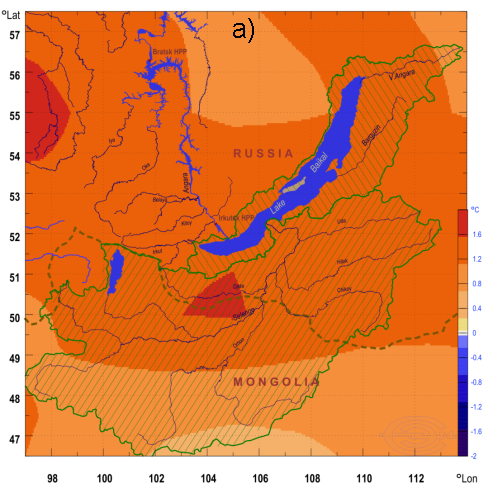 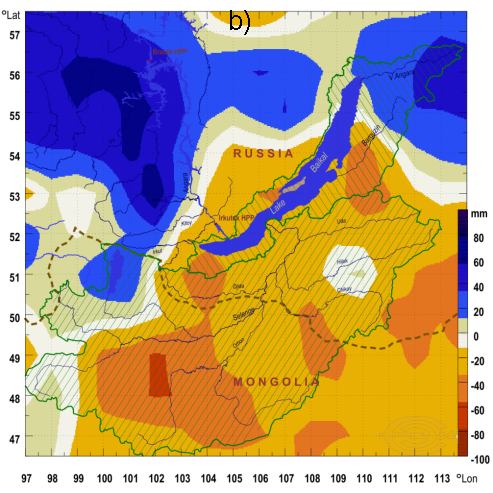 Разность средних температур
Разность средних 
осадков
Периоды: 1996-2020 и 1960-1995 гг.
15
Хронологический график среднесуточных уровней озера на гидрологических постах (1981-1982 гг.)
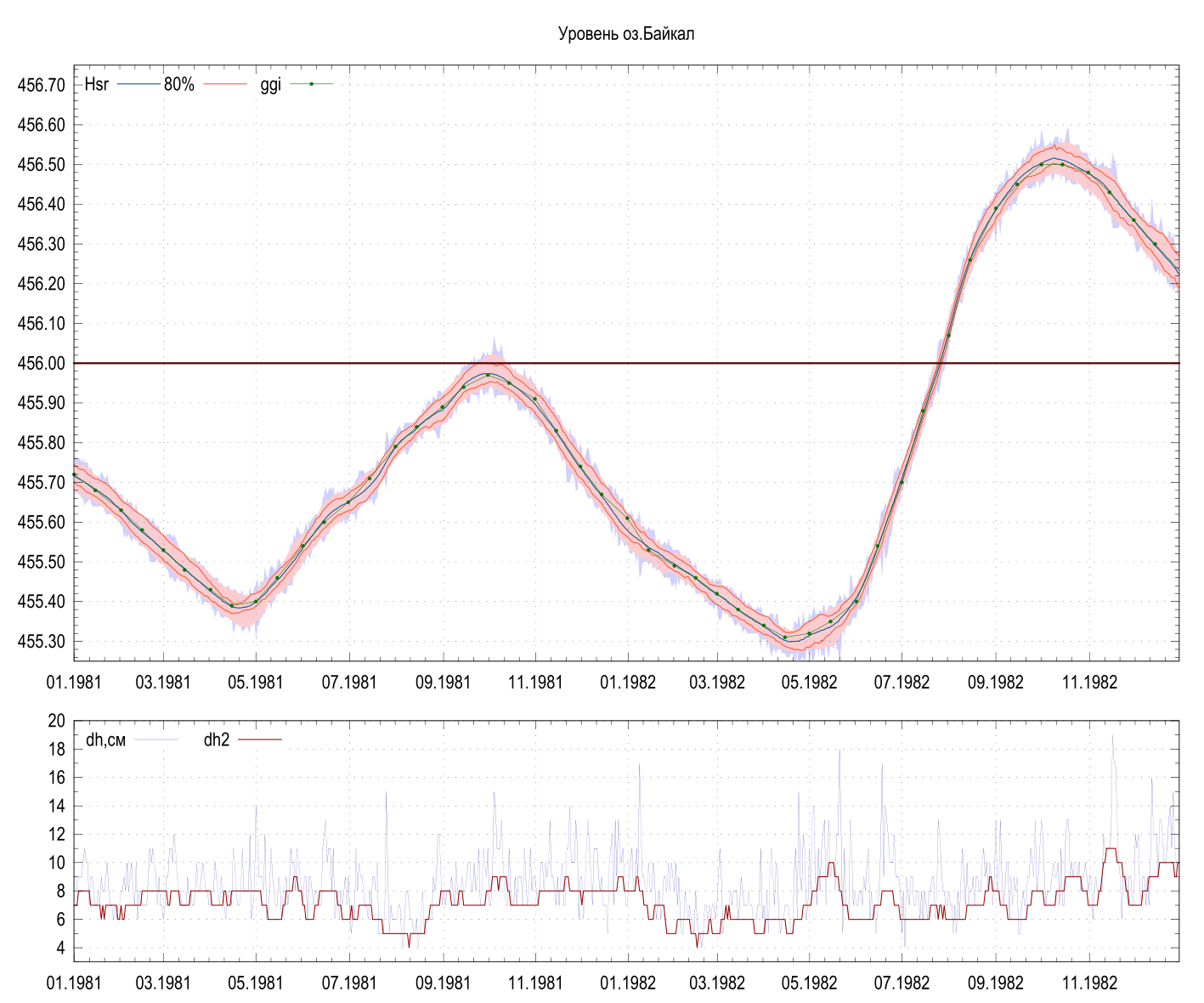 16
Заключение
Приток за период 1960-2020 гг. стал существенно меньше по сравнению с предыдущем периодом.

Маловодный период 2014-2017 гг. был более жесткий, чем аналогичный 1976-1981 гг.

Для эффективного управления уровенным режимом оз.Байкал требуются более совершенные средства по регистрации данных составляющих водного баланса.
17
БЛАГОДАРЮ ЗА ВНИМАНИЕ
18
Хронологический график среднесуточных уровней озера на гидрологических постах (2017-2018 гг.)
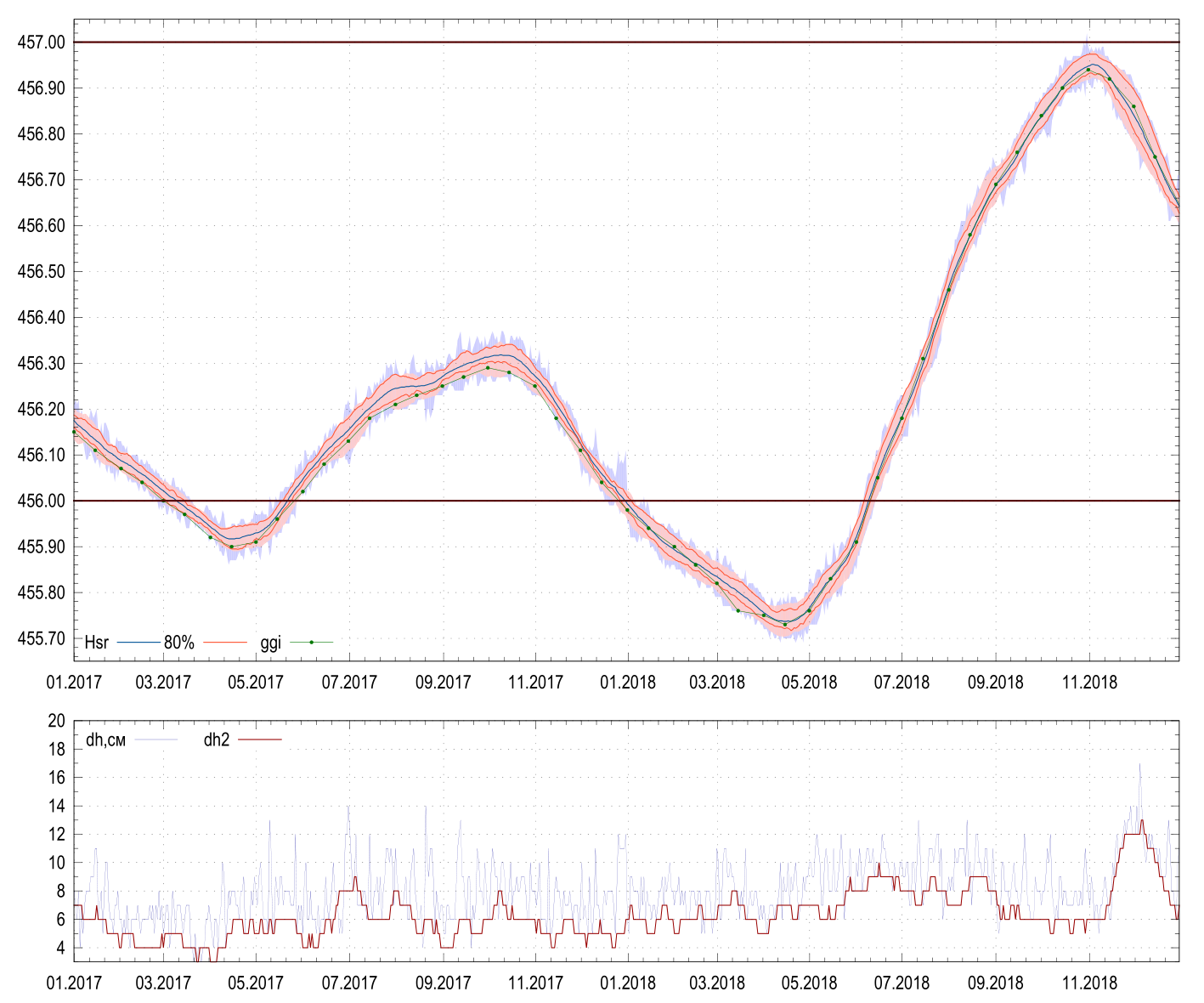 19
Сравнение составляющих ВБ между периодами 2014-2017 и 1960-2020гг.
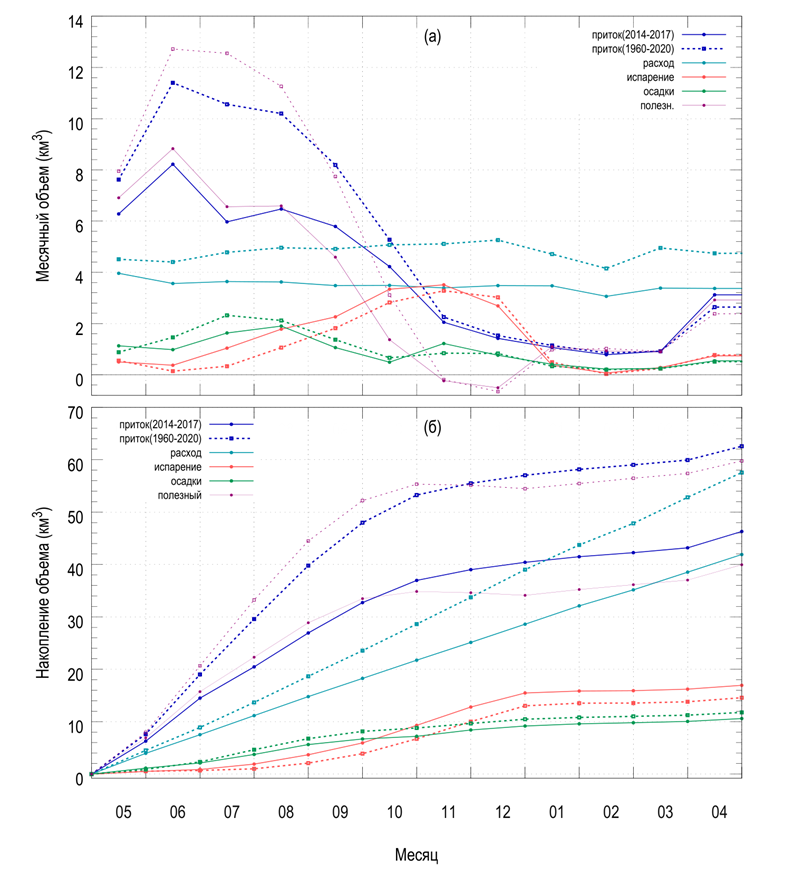 20
Изменение уровня автоматической станцией Лимнологического института (Листвянка 17.10.2016)
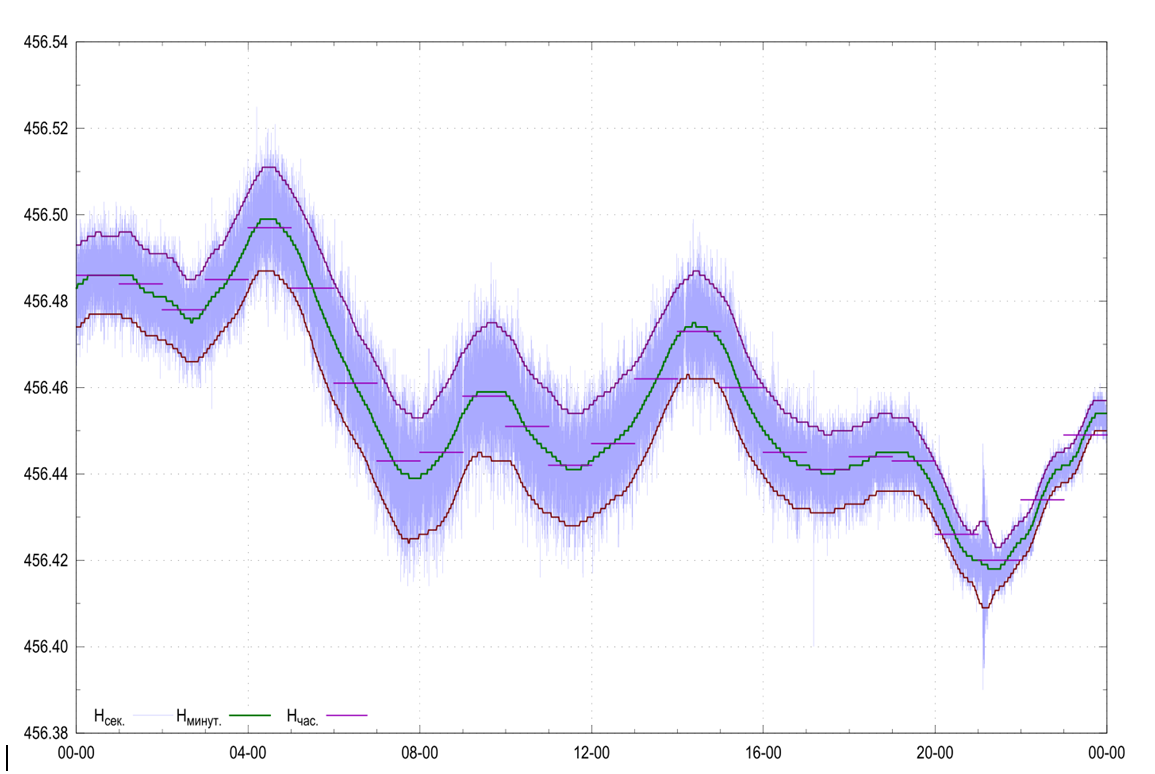 21